Flow Cell Batteries
By Perren Delaney
History of Flow Cell Battery
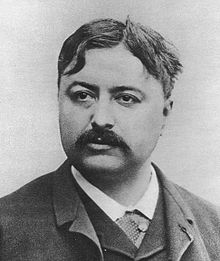 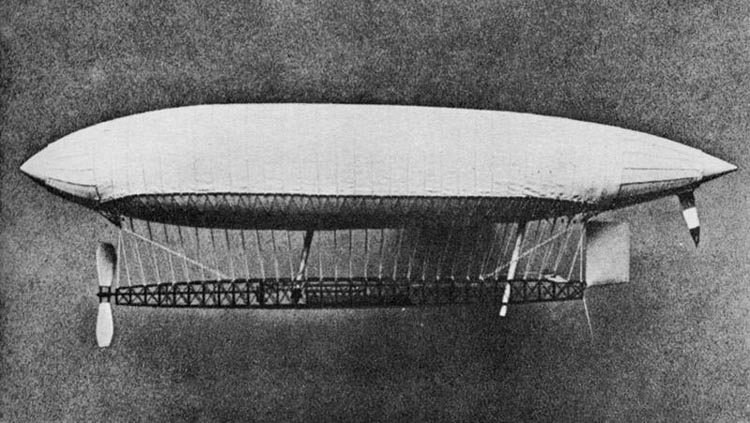 What is a Flow Battery Cell?
A flow battery is a fully rechargeable electrical energy storage device where fluids containing the active materials are pumped through a cell, promoting reduction/oxidation on both sides of an ion-exchange membrane, resulting in an electrical potential.
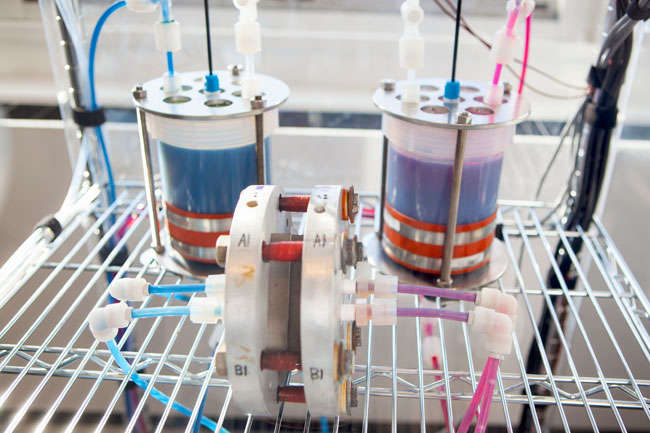 How Does A Flow Battery Work?
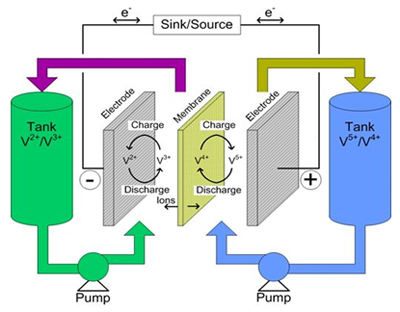 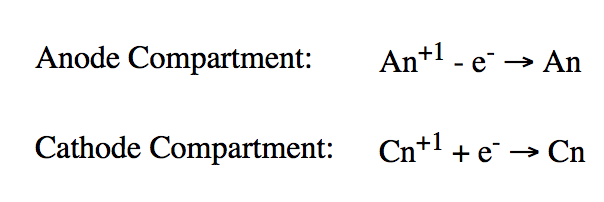 Cross Section – Flow Cell Battery
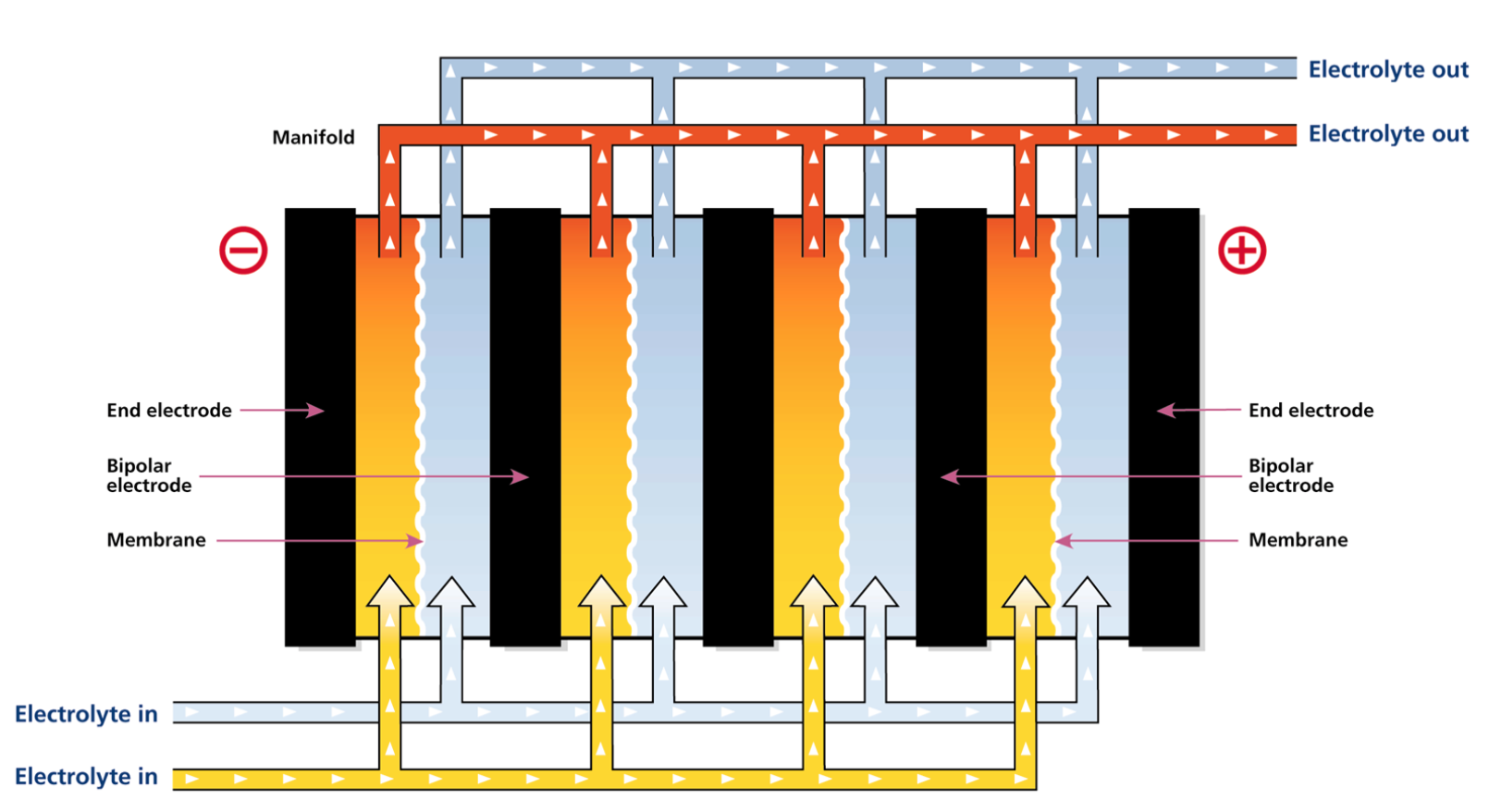 Zinc-Bromine Battery
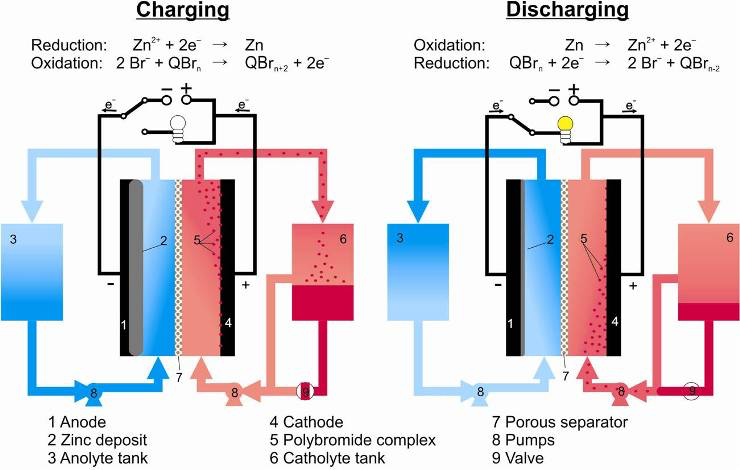 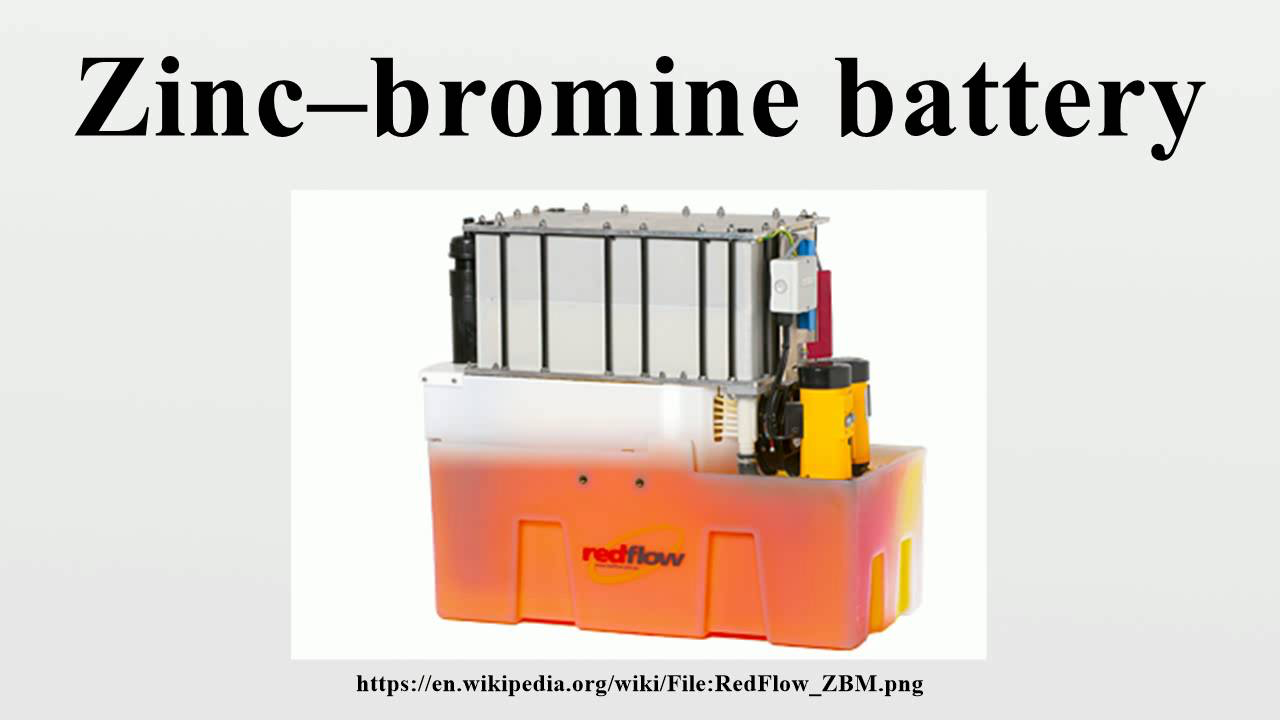 Flow Cell Batteries
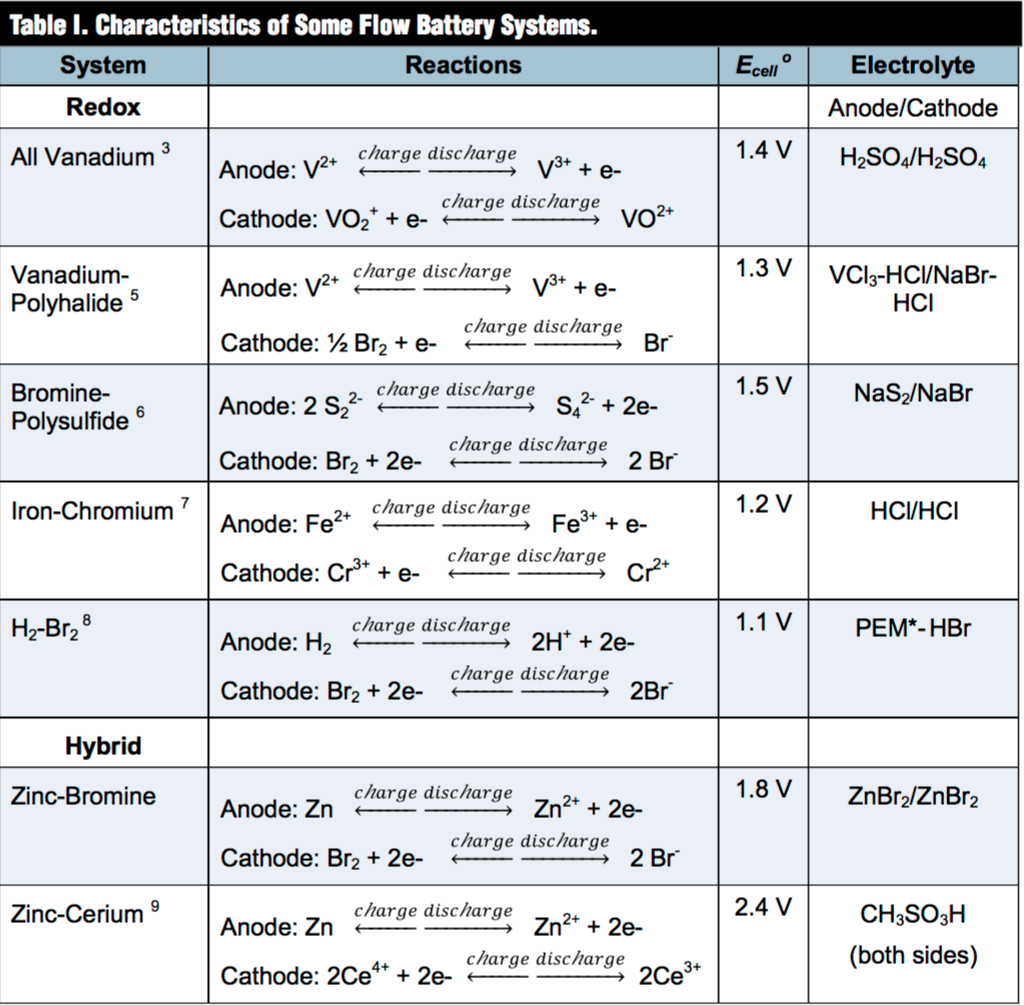 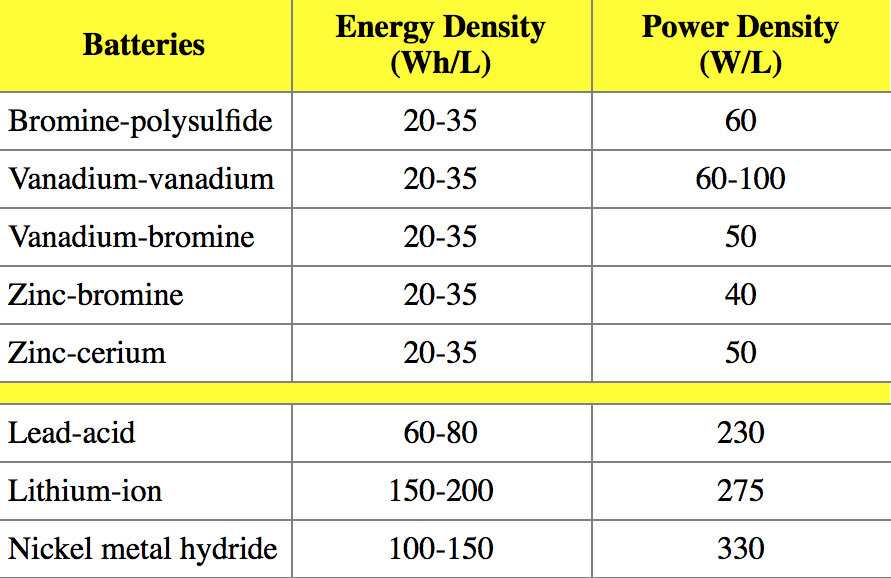 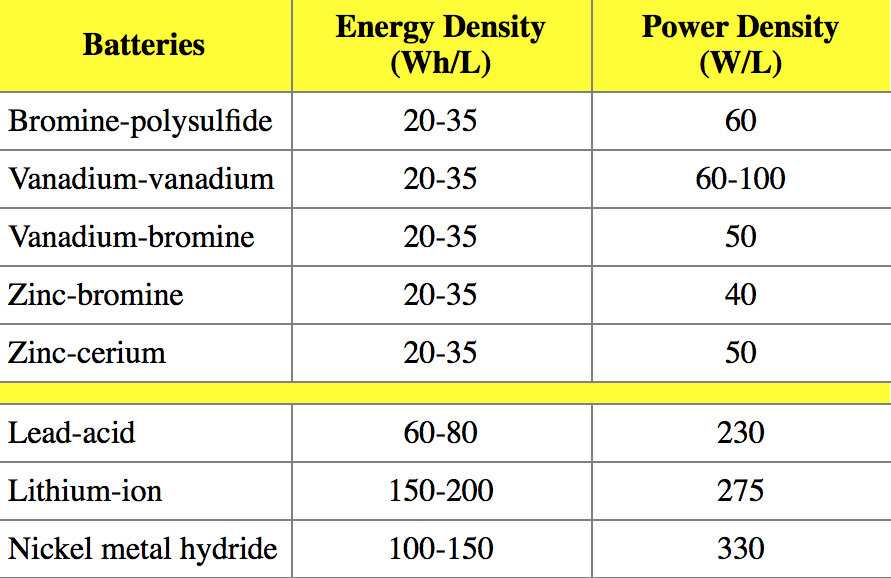 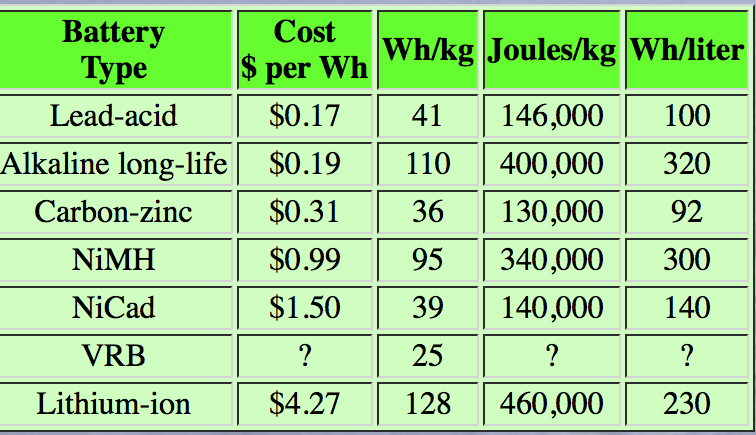 Flow Cell Battery- Benefits
Long service life
No standby loss
Low maintenance
Recyclability & Safety
Charging characteristics
Modularity
Flow Cell Battery – Disadvantages
Complex 
Low energy density 
Not commercially to date
Flow Cell Batteries in Modern Applications
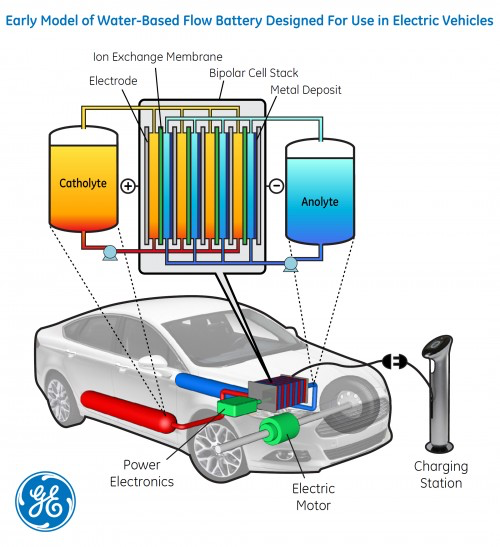 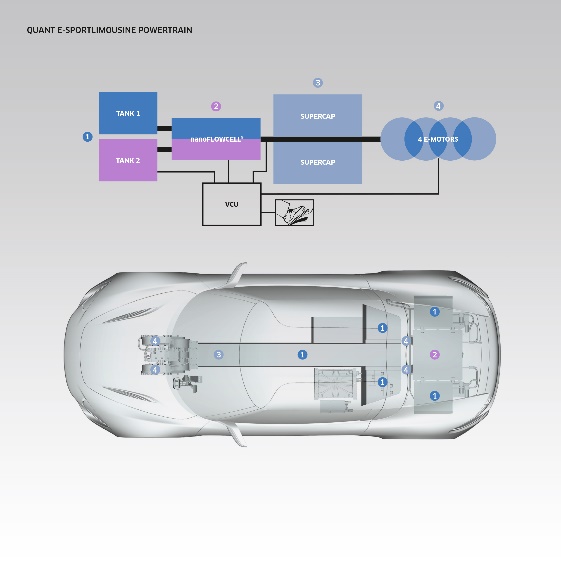 Flow Cell Batteries in Modern Applications
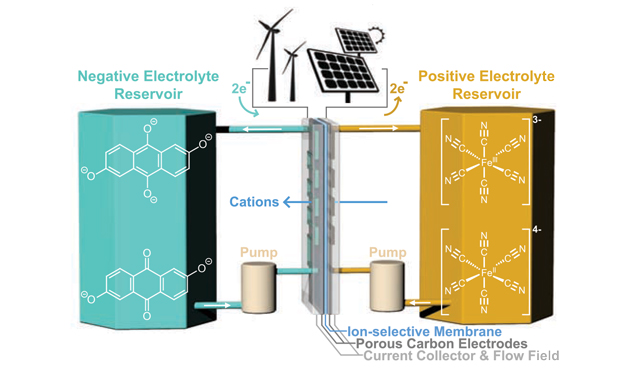 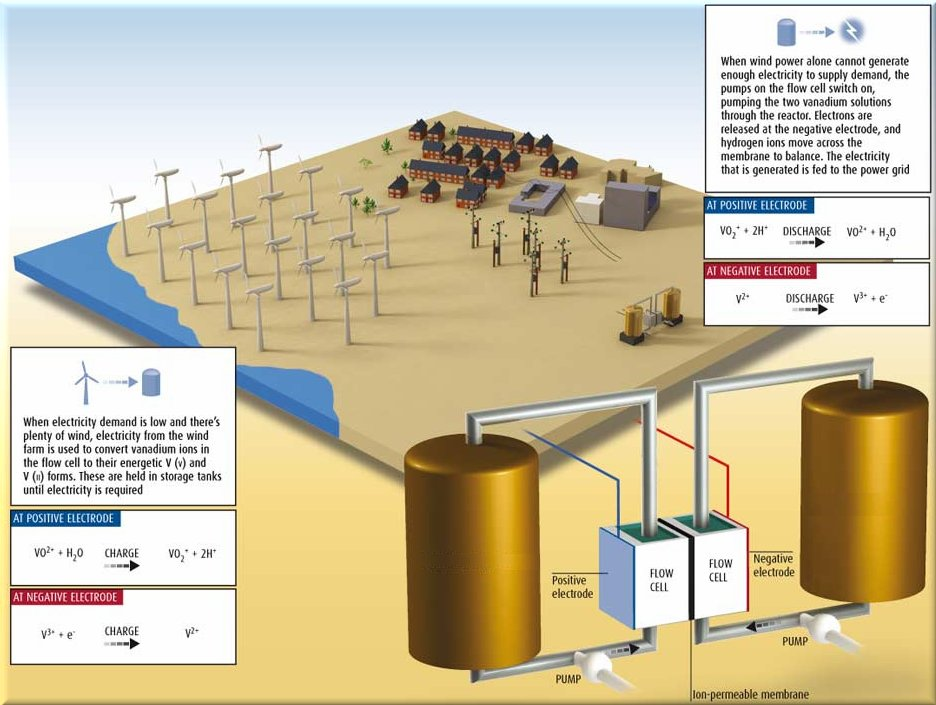 Flow Cell Batteries in Modern Applications
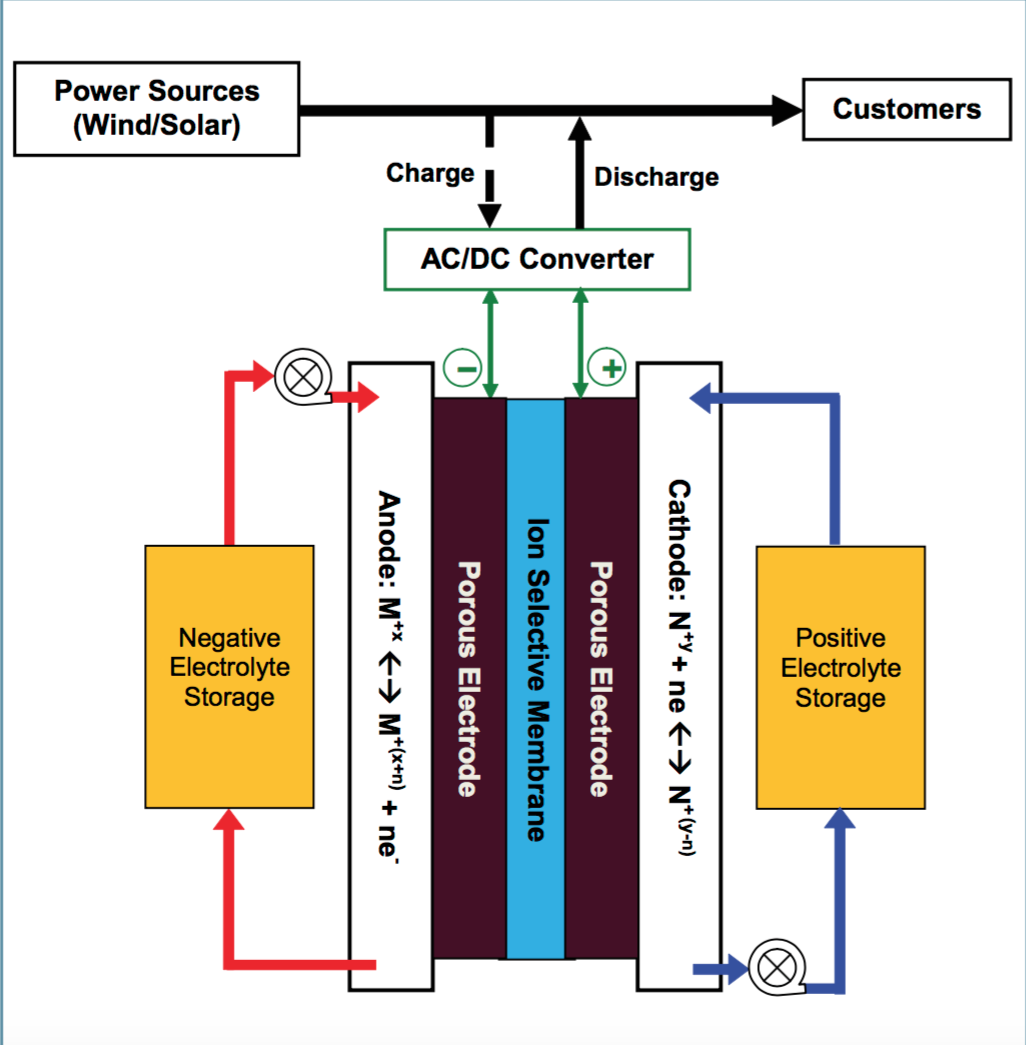 Future of Flow Cell Batteries
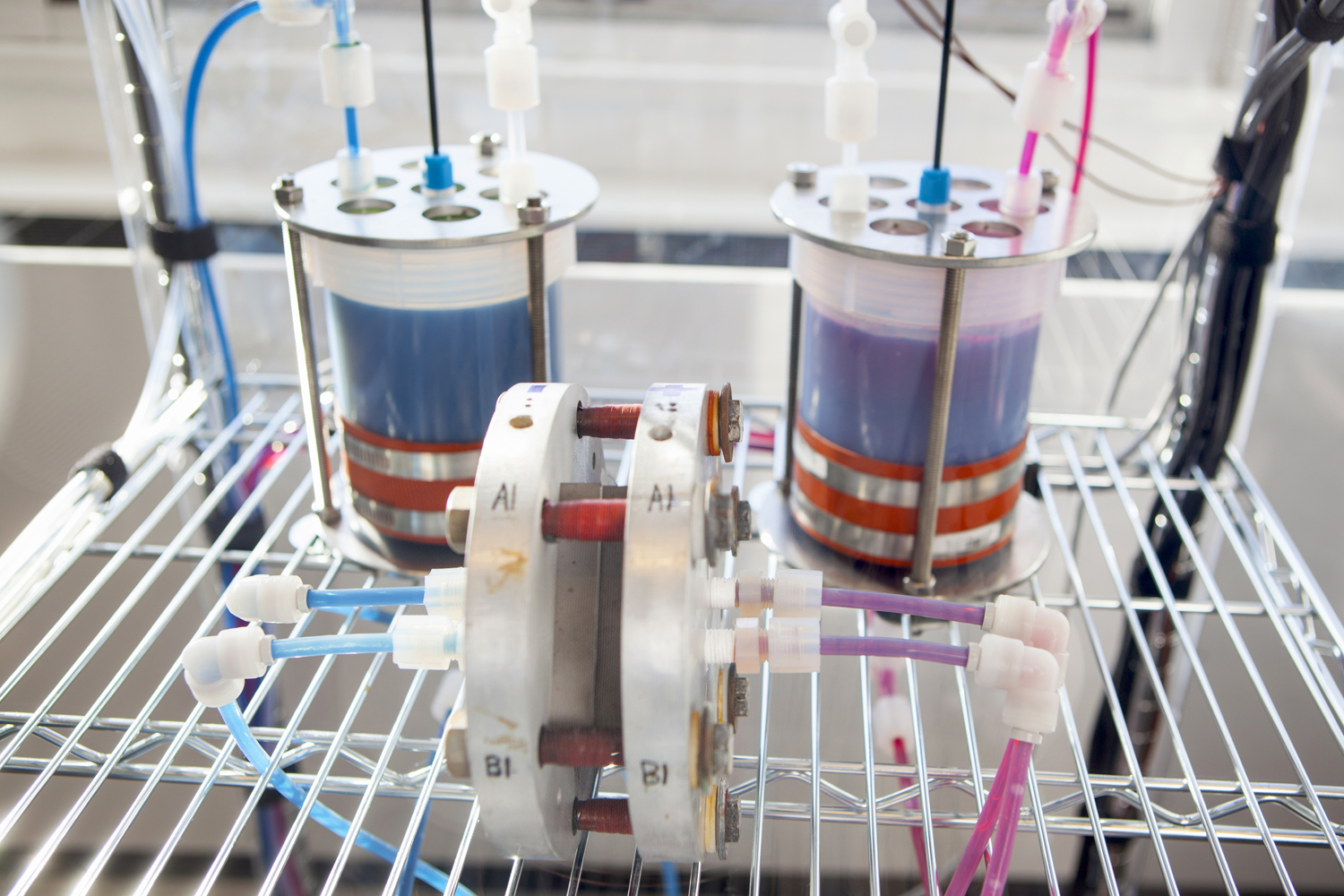 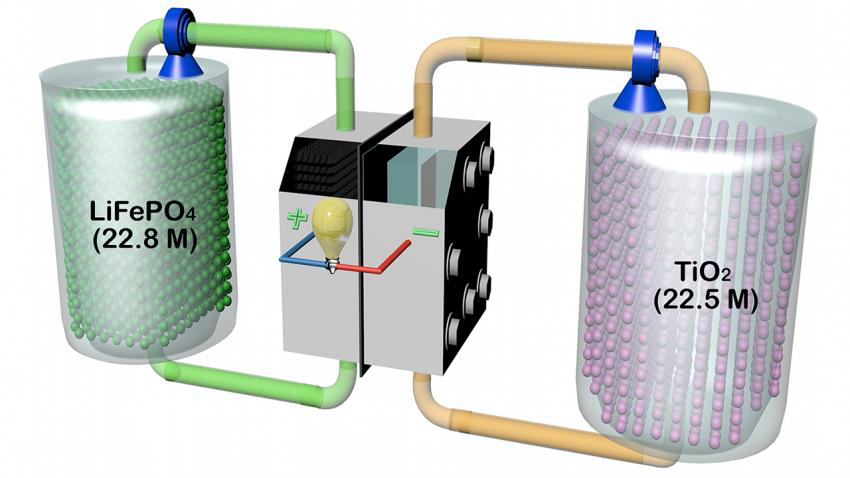